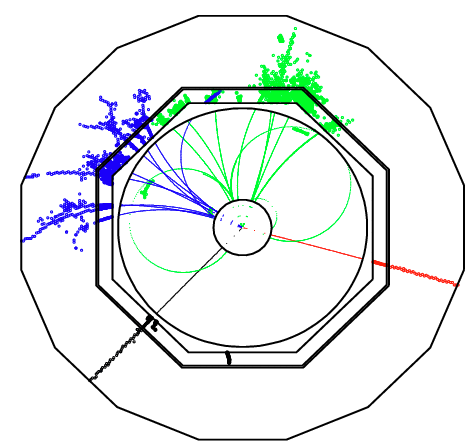 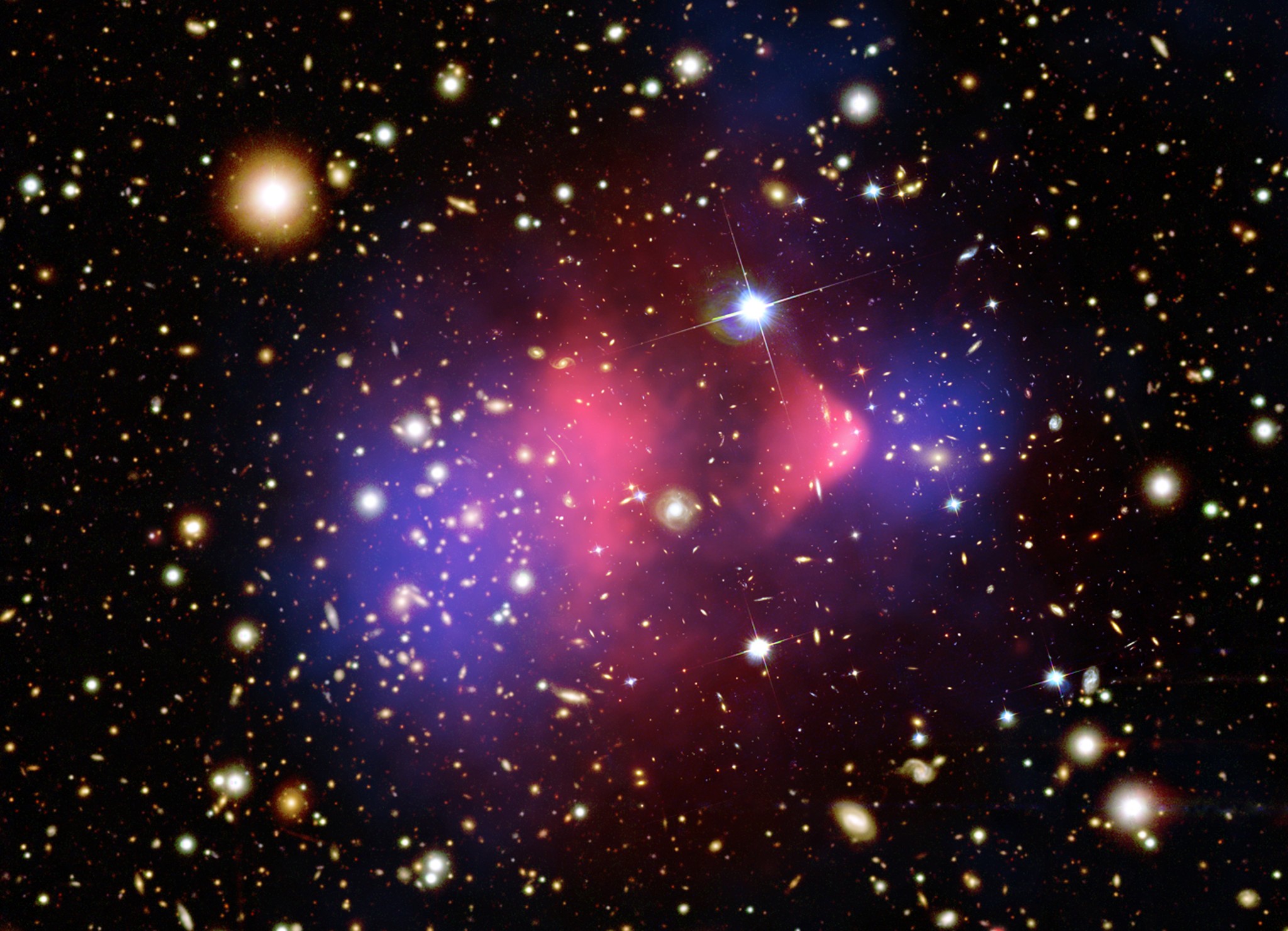 Make your own Blue Matter –In Principle and in Practice







Karlheinz MeierKirchhoff-Institut für PhysikAstronomisches Kolloquium Heidelberg 2010
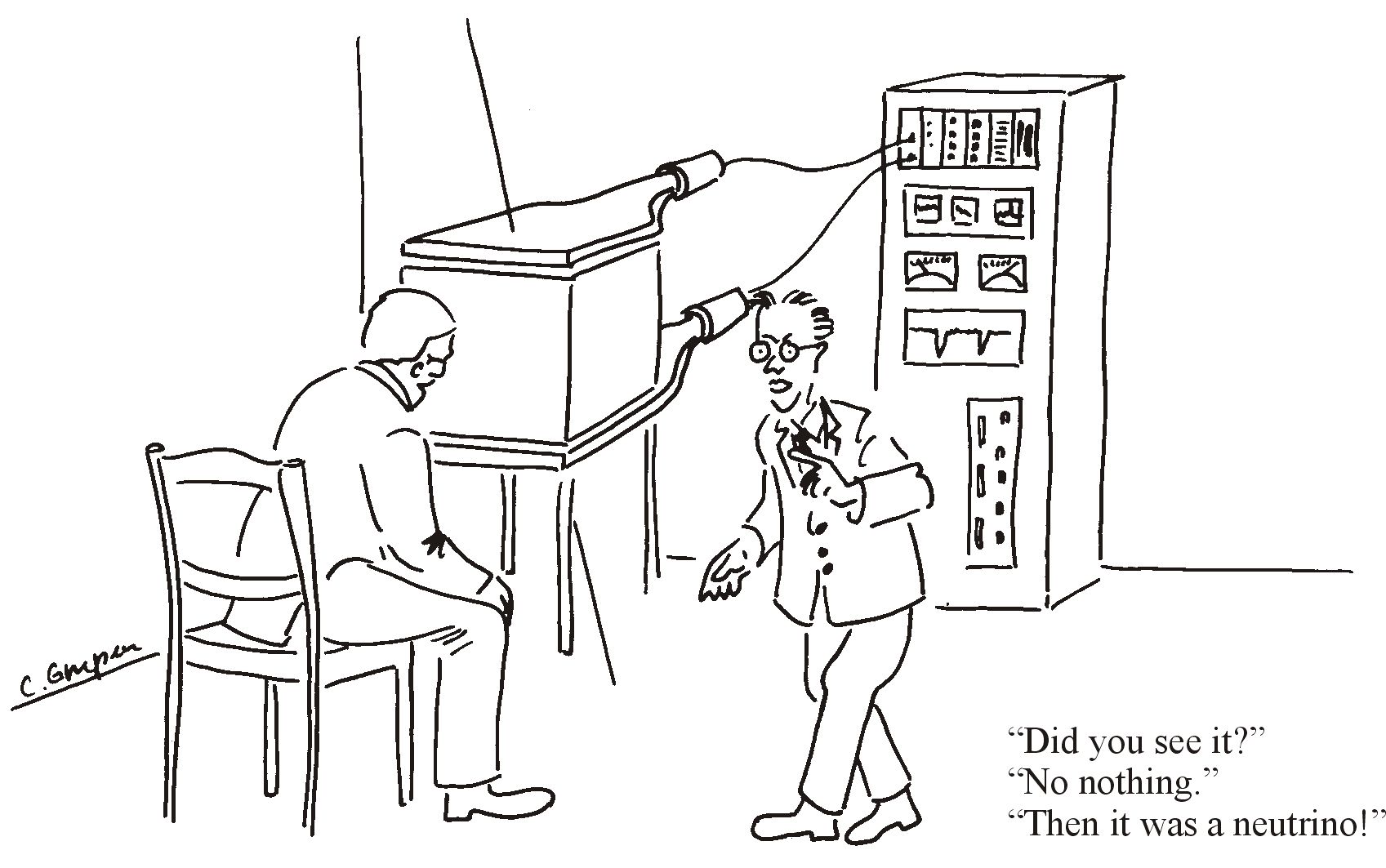 DM particle
© C. Grupen, Siegen
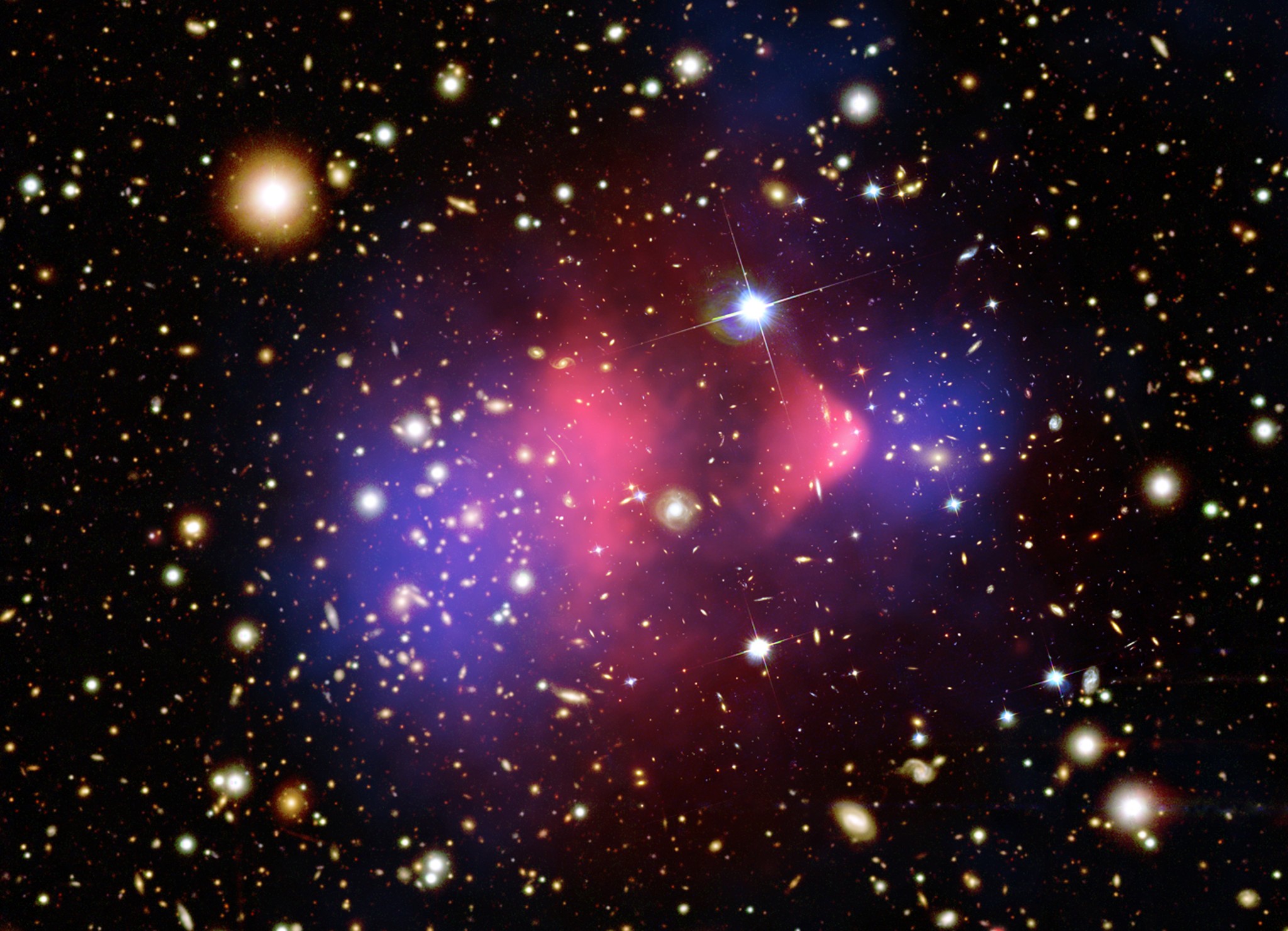 Quantitative evidence for DM from a wide range ofastrophysical observations : rotation curves, CMB, lensing, colliding clusters, large scale structure
All current DM evidence is inferred from itsgravitational influence 
So far no convincing observations of DMnon-gravitational interactions 
So far no convincing evidence for  DM particle nature
A history of cooling
Did we miss something ?
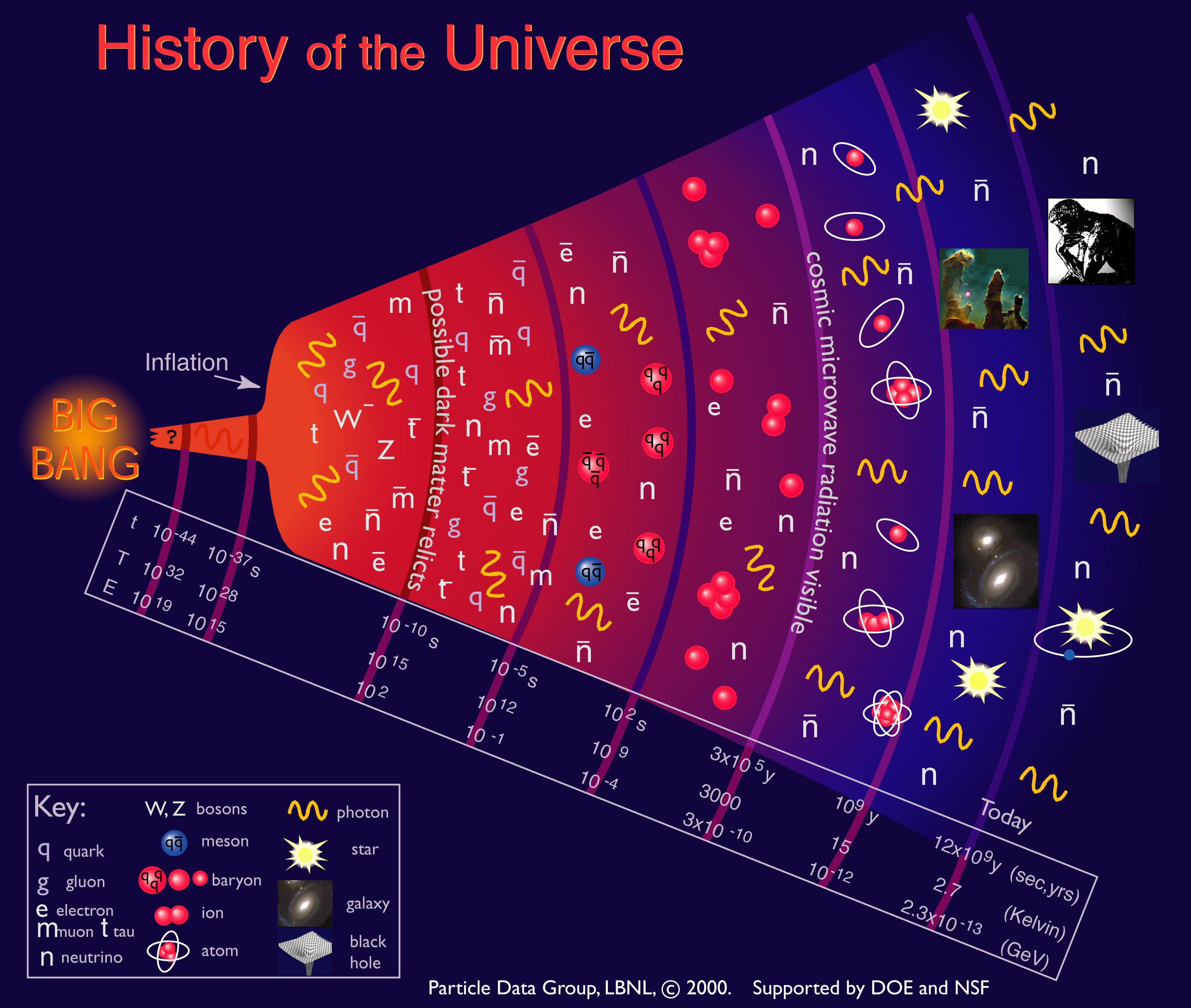 Following the thermal freeze-out process, a KNOWN, MEASURED relic density of DM is left over
                   ~ x / <v>
For a hypothetical particle with a 100 GeV mass this corresponds to a thermally averaged  annihilation cross section of
<v> ~ picobarn
Typical ELECTROWEAK INTERACTION cross-section
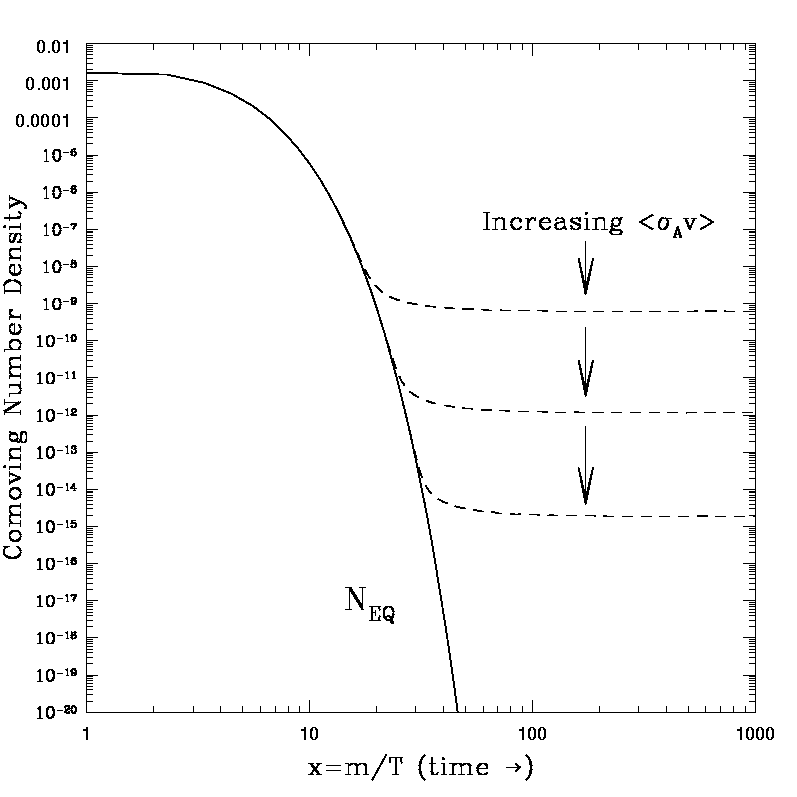 kBT< mc2
kBT<< mc2

Cold Dark Matter
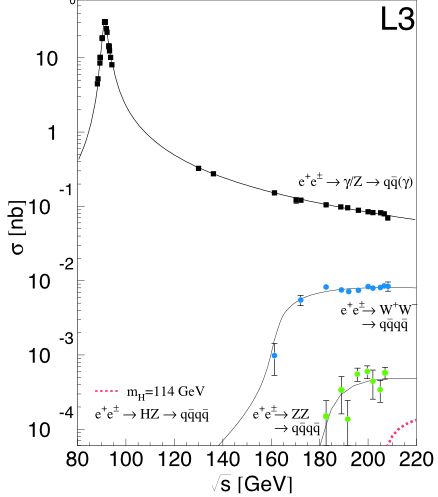 Measured electroweak pair production cross-sections (LEP at CERN)
Experimental Particle Physics could possibly RECREATE

Weakly InteractingMassiveParticles
that are even Stable .... !
Axions, Neutralinos, Gravitinos, Axinos, Kaluza-Klein Photons, Kaluza-Klein Neutrinos, Heavy Fourth Generation Neutrinos, Mirror Photons, Mirror Nuclei, Stable States in Little Higgs Theories, WIMPzillas, Cryptons, Sterile Neutrinos, Sneutrinos, Light Scalars, Q-Balls, D-Matter, Brane World Dark Matter, Primordial Black Holes, …
What we really KNOW – From our World to the Electroweak Scale
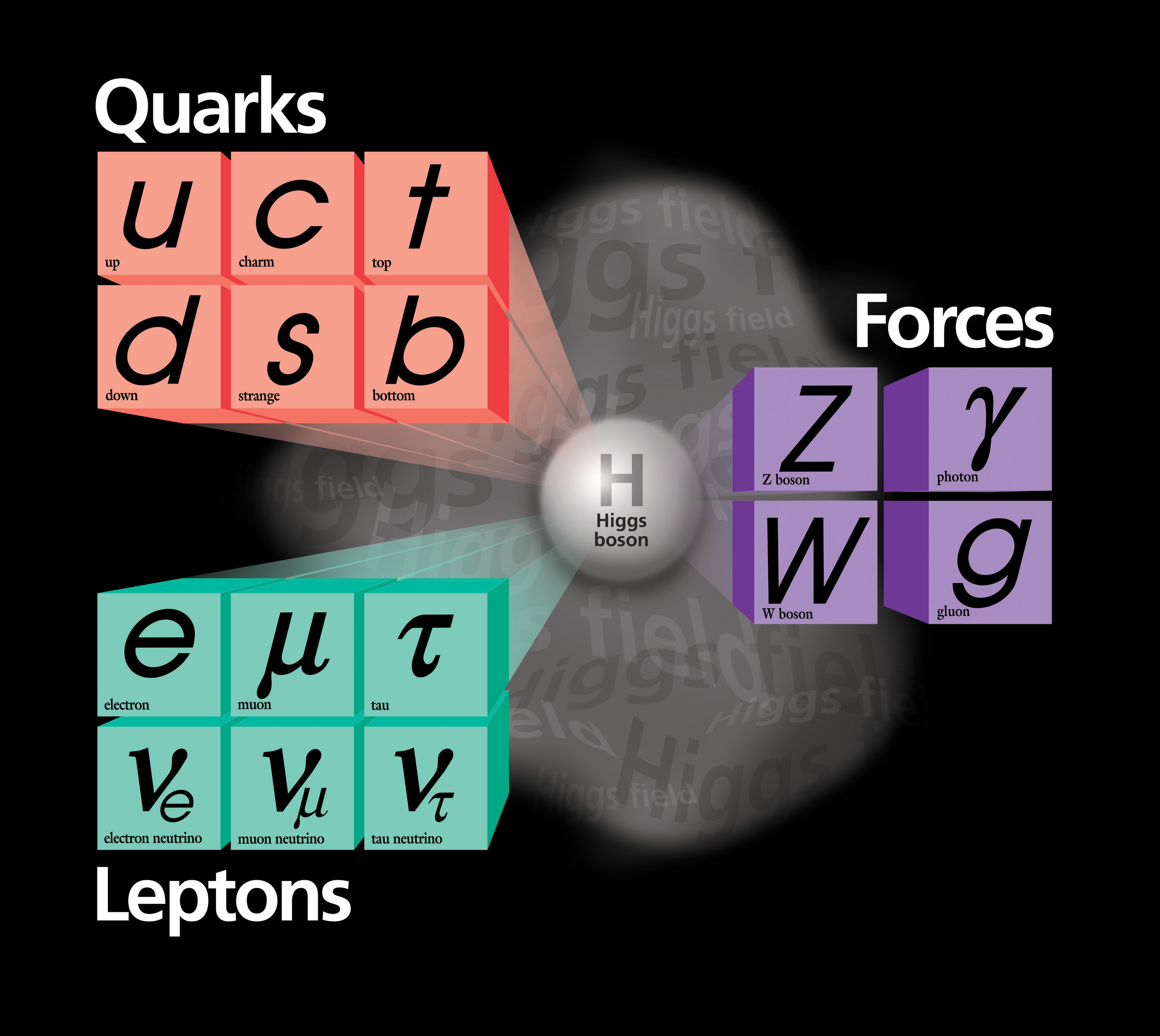 DARKSIDE
KNOWNSIDE
DM Annihilation
Scattering
DM Creation, or „Make Your Own ...“
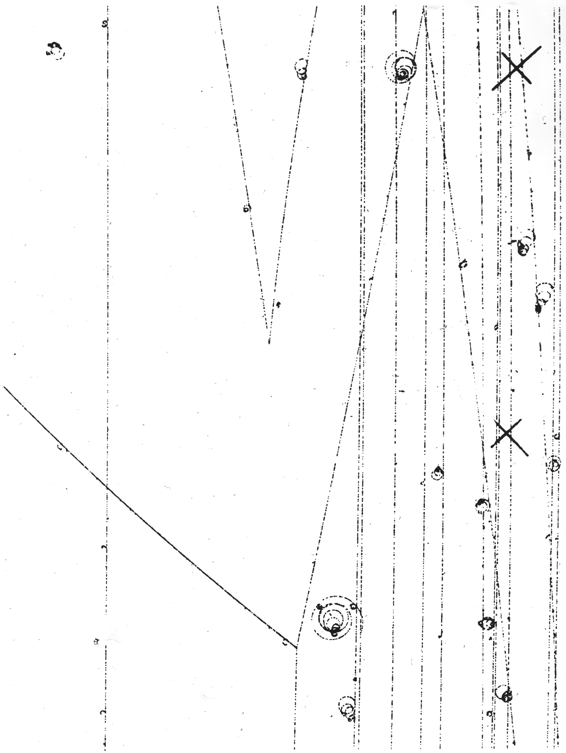 „Long-lived“, „exotic“, neutral artificially produced particles ?

A well known thing in particle physicsFrom the 1950s to latest LHC results

.... but this one sees weak AND strong interactions, also it is not really stable ....
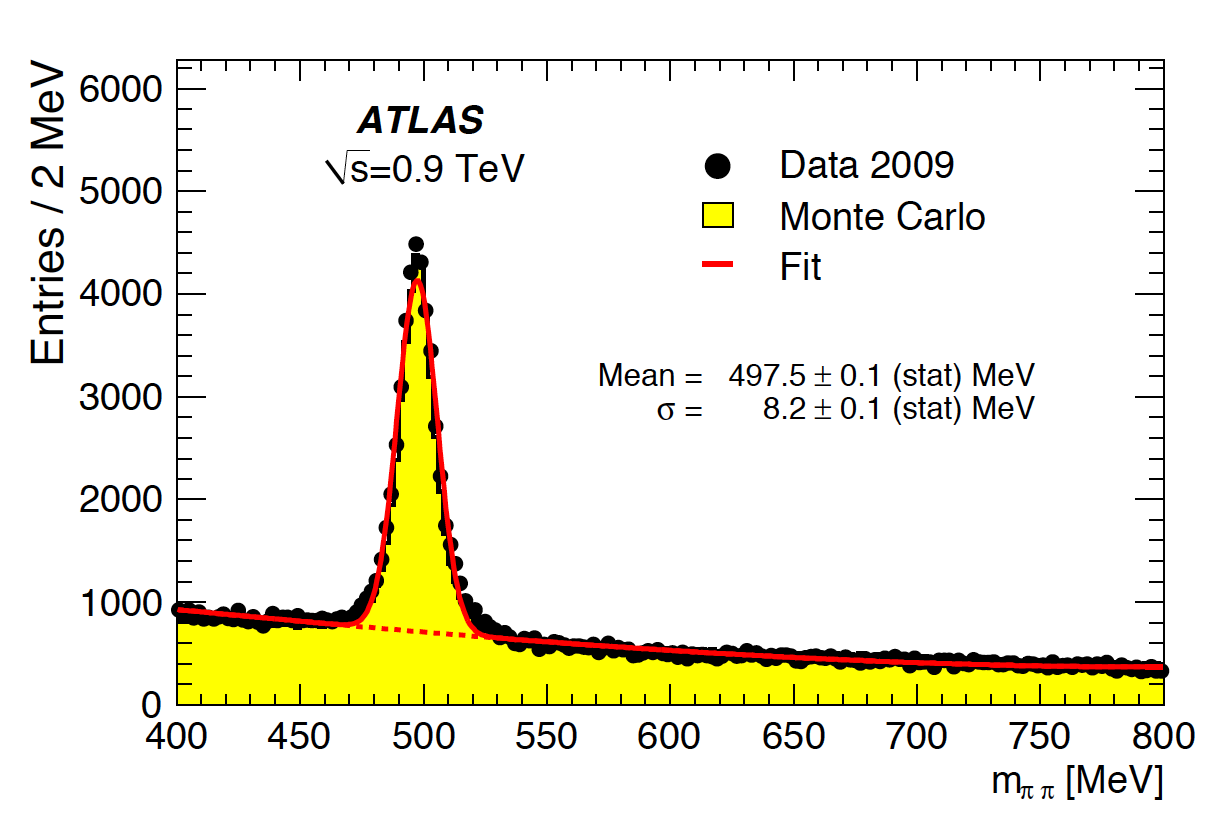 ATLAS Collaboration, Journal of High Energy Physics, Volume 2010, article id. #56, 2010
Pairwise Creation of New Matter (LEP at CERN)e+e- -> µ+µ-
The heavier sisters of the electron(x 200)


Known since 1937 as the dominant component of „cosmic“ rays on the earths surface
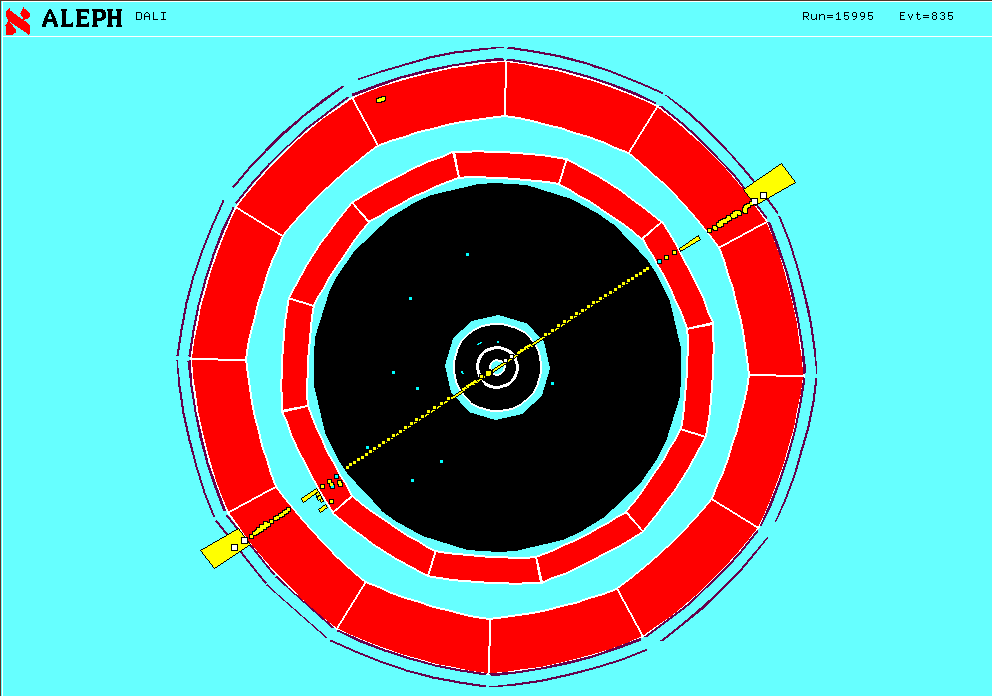 Creation of a quantum number not existing at our moderate temperatures (Lµ)
Particle Physics : Space - Time – Matter
Werner Heisenberg
Small Structures – Small Distances
Albert Einstein
New and Heavy Matter
Ludwig Boltzmann
High Temperatures
Temperature of the Universe drops with Time
ENERGY is the Key !
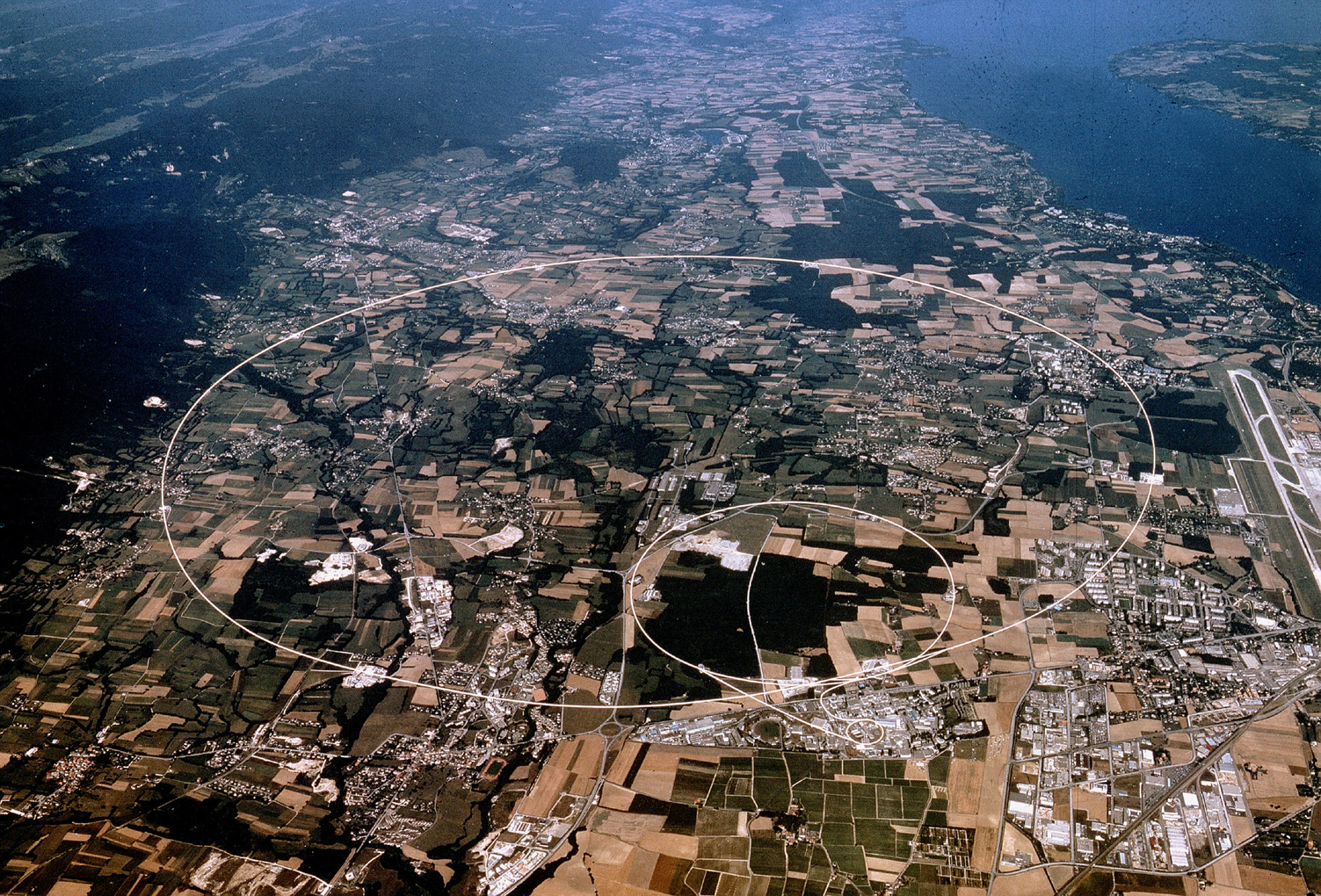 The Large Hadron Collider at CERN
14
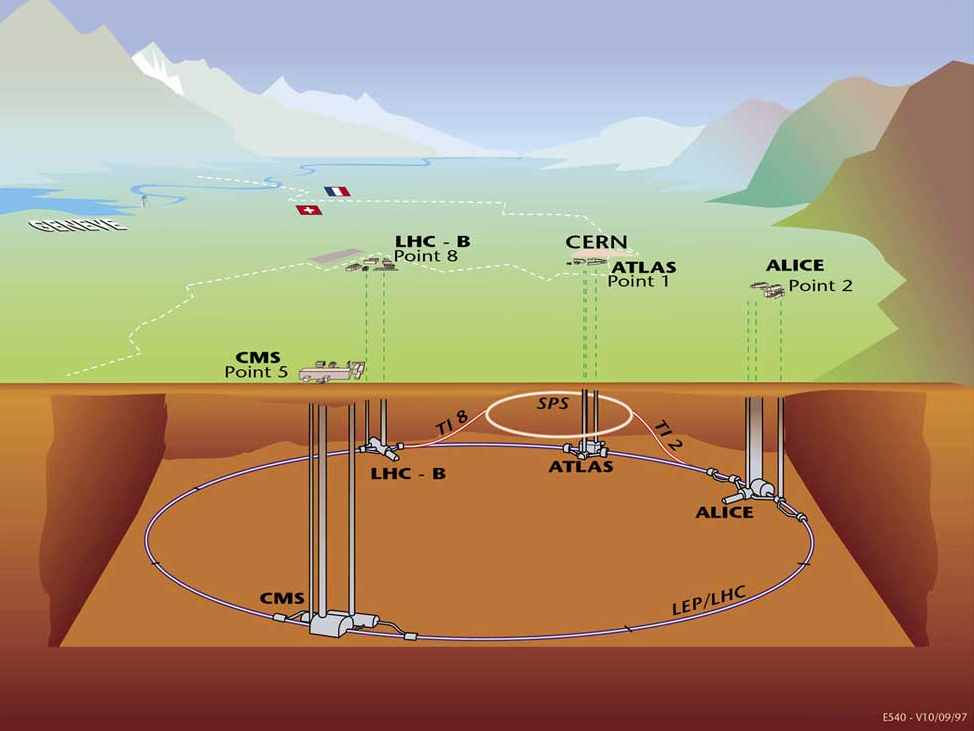 Heidelberg at the Large Hadron Collider
KIP
PIZITI
PIMPI-K
PI
CMS
7 TeV on 7 TeV3.5 TeV on 3.5 TeV
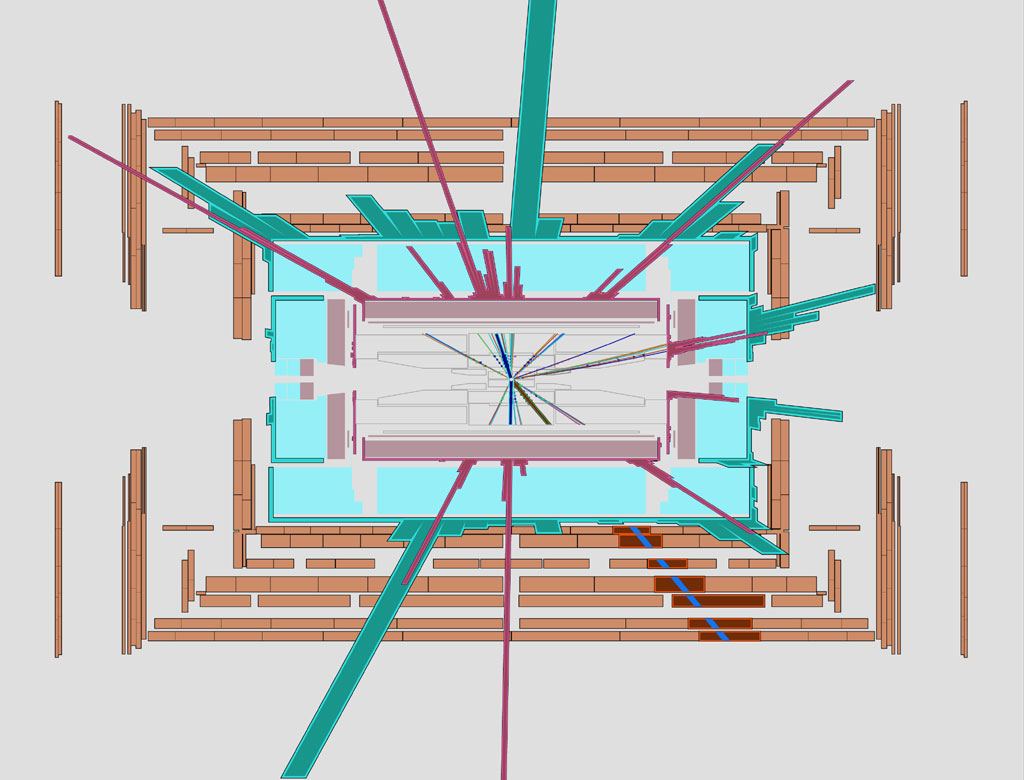 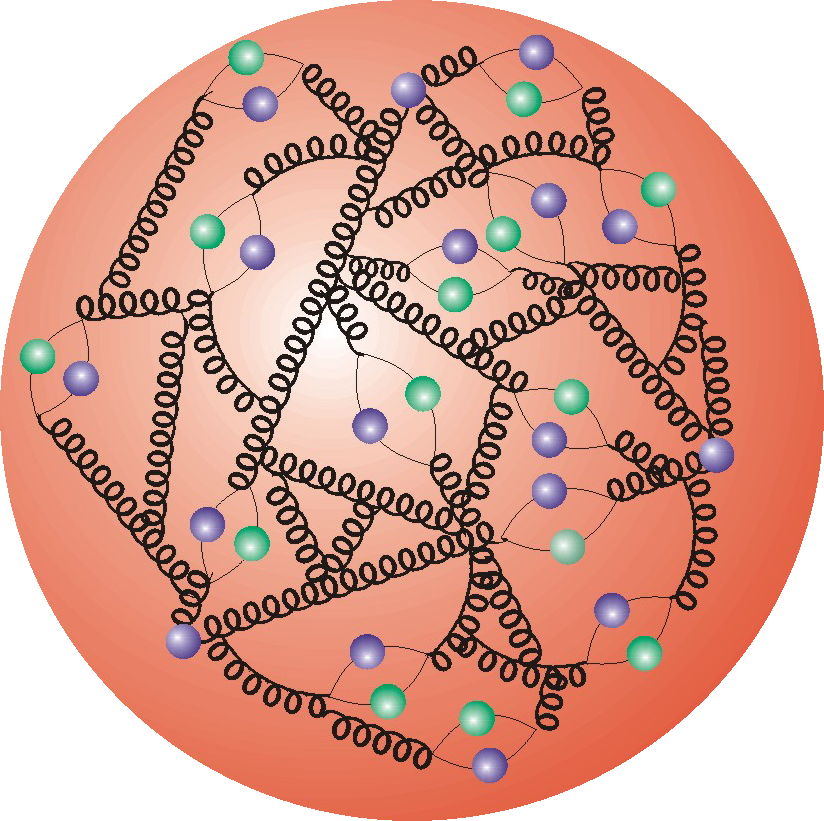 2 times 7 = 14 ?
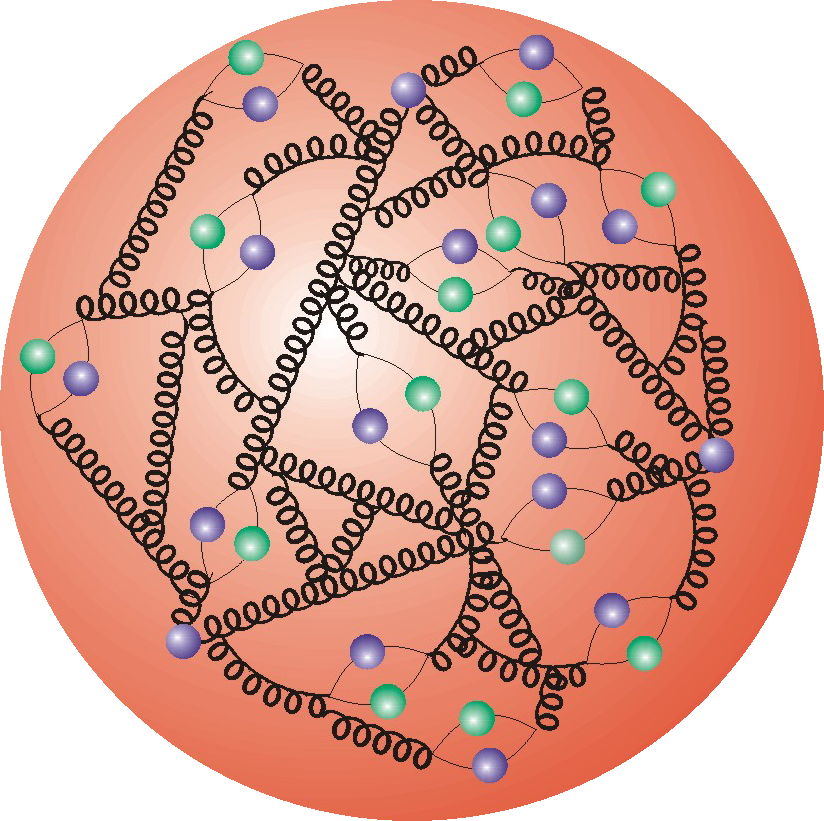 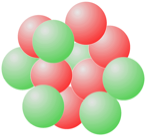 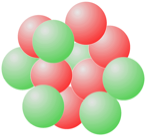 Two avenues towards LHC physics :
1 TeV in collisions of „partons“ in the proton (THE TERASCALE)
5.5 TeV in collisions of nucleons in lead nuclei
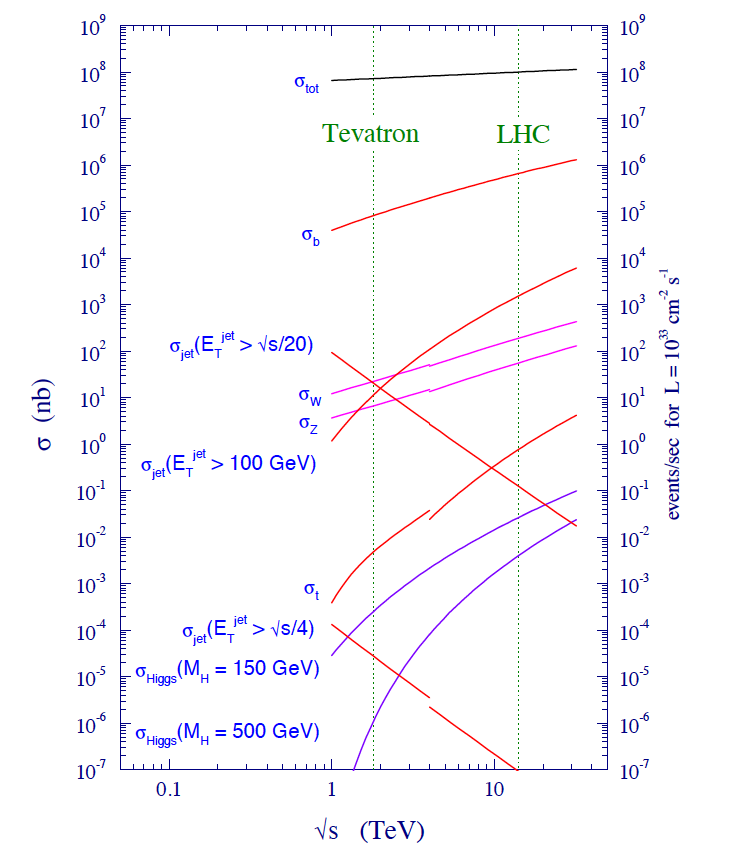 LHC :
The Cross-Section Challenge
Task :

- Check everything
- Select the RARE
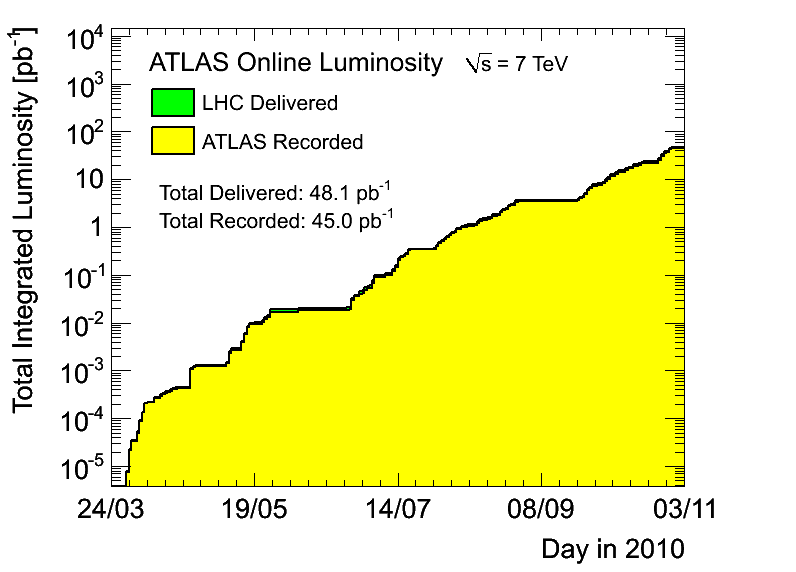 Collision products are recorded
by surrounding detector. 

The detector should:

have large coverage 
	(catch most particles)
be precise
be fast
Each meeting of two bunches results
in about 23 proton-proton collisions.
Average number of particles created 
in such collisions is about 1500.
1011 protons 
in each bunch
Each proton carries energy 7 TeV (now 3.5 TeV)
 
Each bunch with 1011 protons carries an energy
of 1011×7×1012 eV = 7×1023 eV = 44 kJ. 
This is a macroscopic ! 
Corresponds to a bike at 30 km/h …
The strategy of a detector : To catch almost all particles:
Magnetic field bends tracks and 
helps to measure momenta of particles.
electron
Hadronic calorimeter: 
Material for 
hadronic shower,
measures deposited energy.
muon
hadrons
Muon detector: 
Measures muon tracks.
Tracker: Not much material,
finely segmented detectors
measure precise positions 
of points on tracks.
Electromagnetic calorimeter: 
Material for electro-
magnetic shower, measures 
deposited energy.
20
Detectors are wrapped around the beam pipe and the collision point – 
A schematic and less schematic cut through the ATLAS detector
The Electromagnetic calorimeter
The Tracker or Inner detector
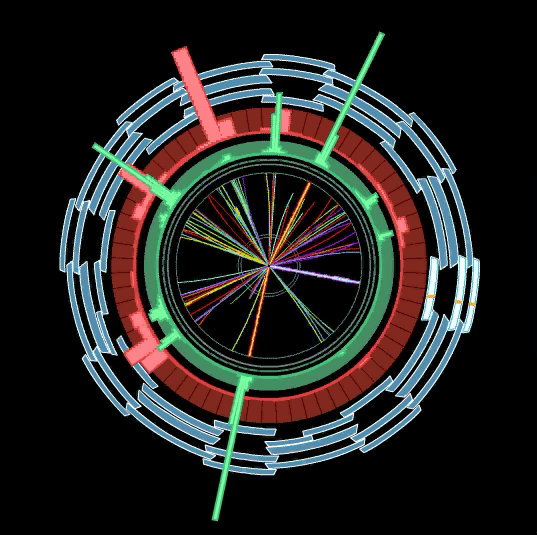 The Muon detector
The Hadronic calorimeter
21
ATLAS
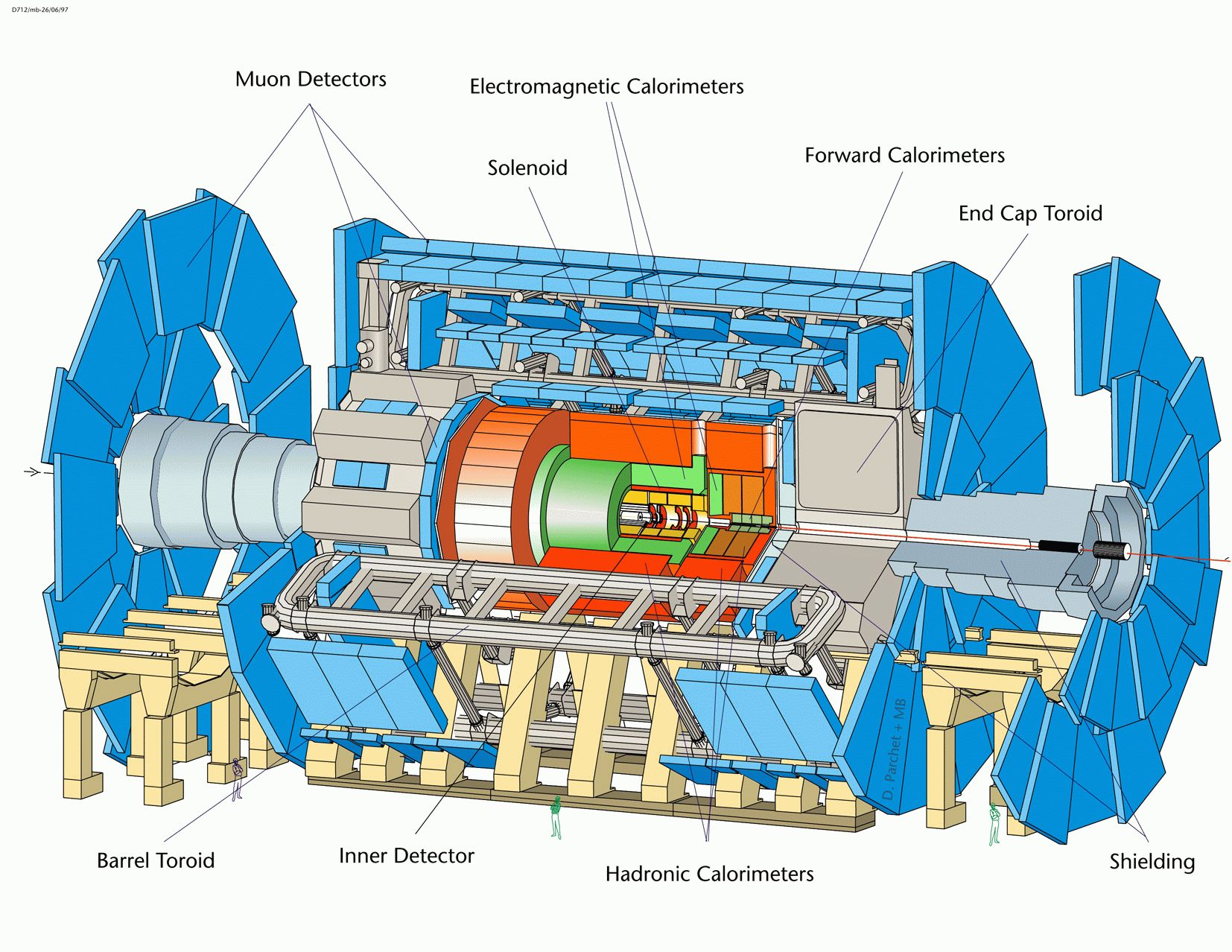 22 m
44 m
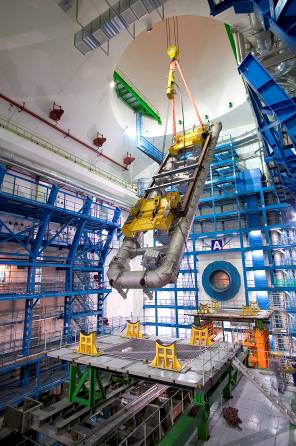 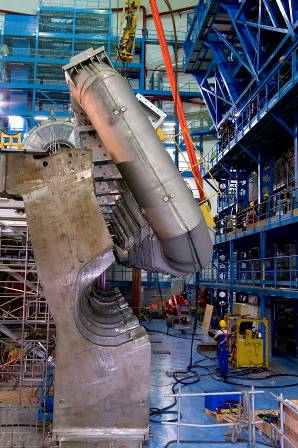 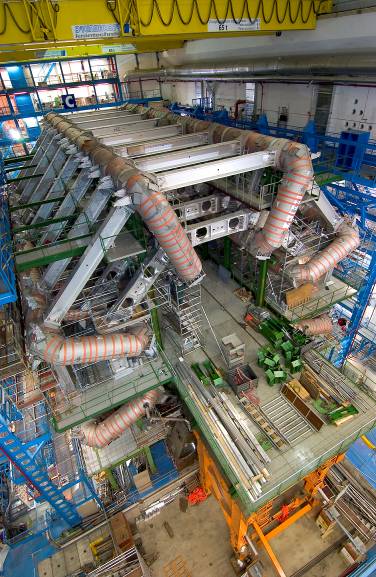 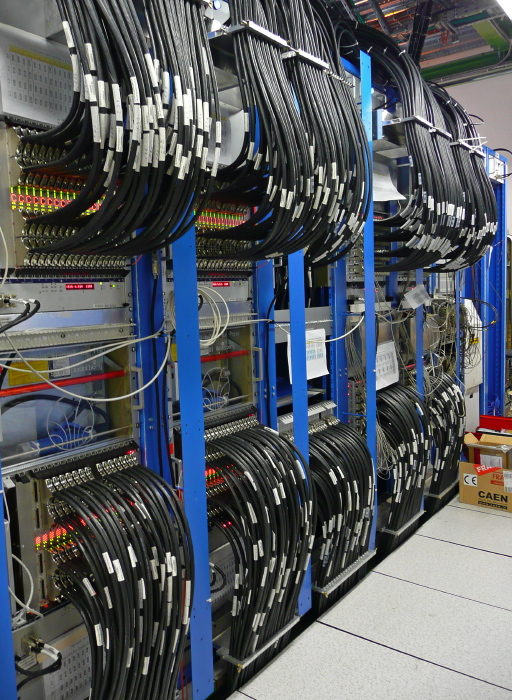 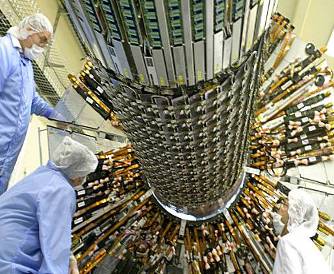 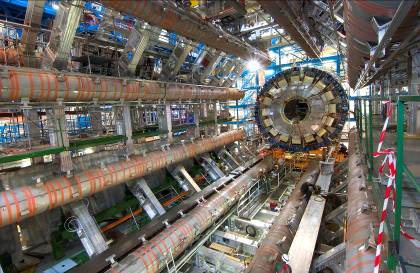 23
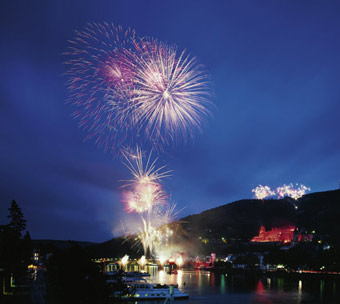 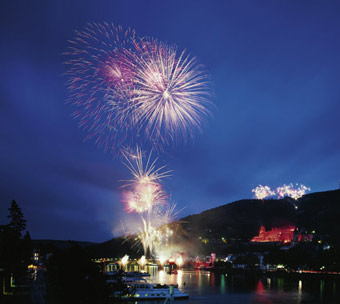 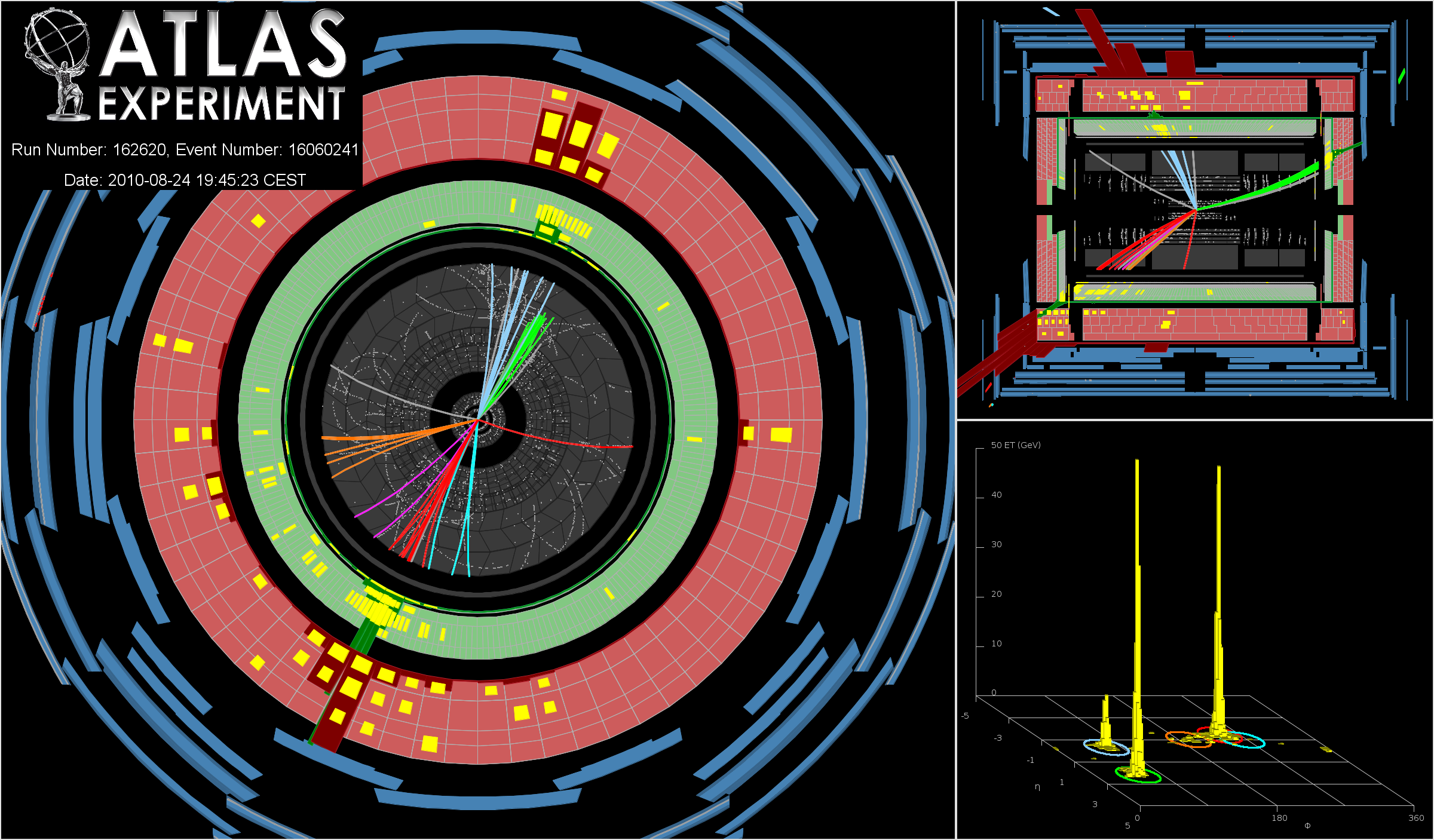 „Missing ET“ (MET)
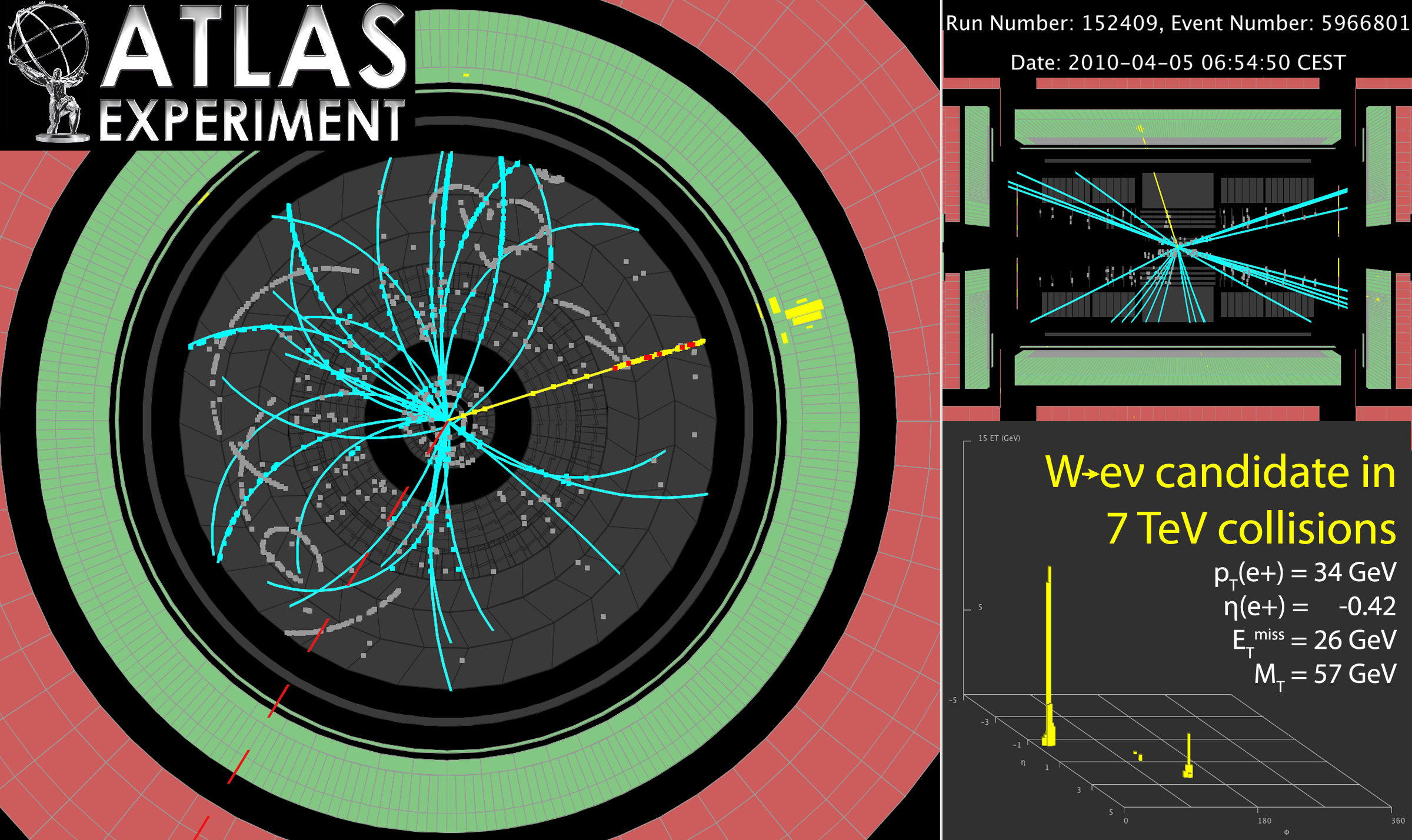 A historical problem : E=mc2  for the electron
Electron size < 10-18 cm !
Electron repels itself
Need at least 1010 eV of energy to pack electric charge tightly inside the electron
But the observed mass of the electron is only 5×105 eV
Electron cannot be smaller than 10–13 cm ?

Breakdown of theory of electromagnetism
New Anti-Matter helps - QED
Loops of matter anti-matter creation/annihilation
Electron annihilates the positron in the bubble
	 reduction of mass
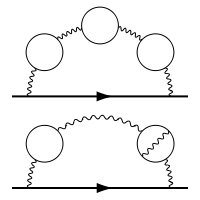 Higgs repels itself, too
Just like the electron repelling itself because of its charge, the Higgs boson also repels itself
Requires a lot of energy to contain itself in its point-like size!

Breakdown of theory of weak force
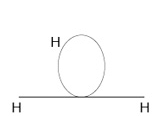 Play the same trick again ?
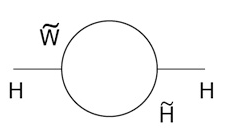 Known particle loops(100 GeV)2 = (1016 GeV)2 (1016 GeV)2

Double particles : superpartners

Loops of superpartners cancel the energy required to contain Higgs boson in itself
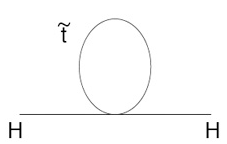 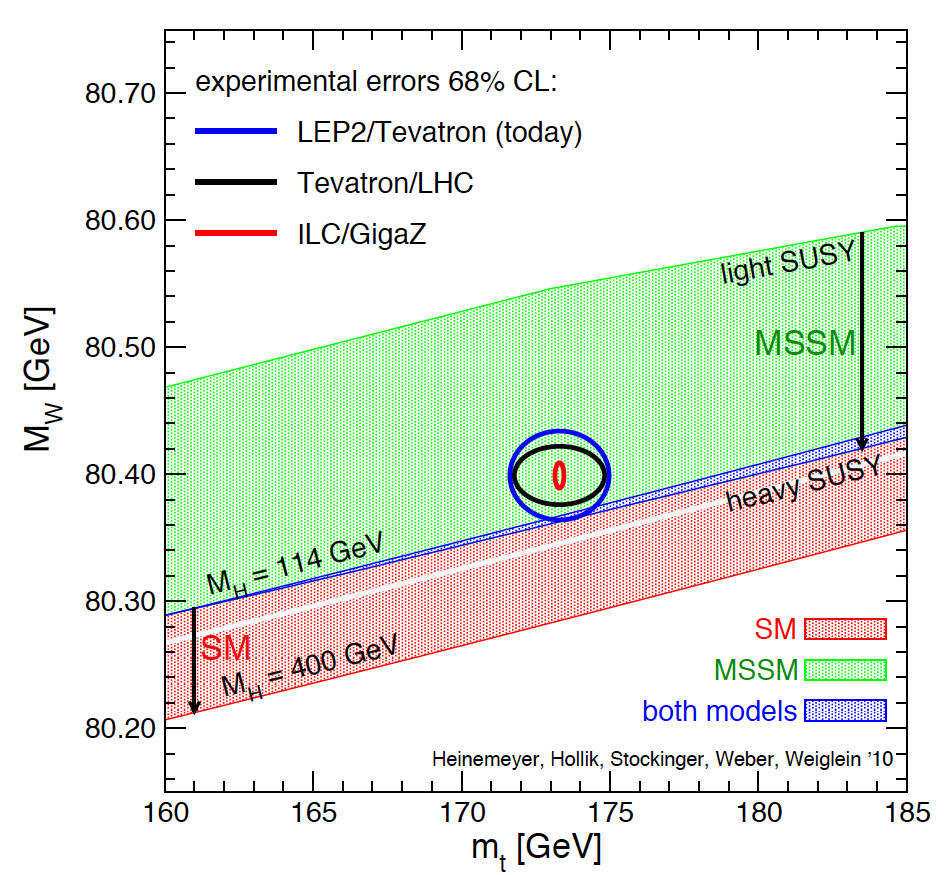 The Billion Dollar Plot
~
~
~
~
A
H0
H±
H0u
H0d
H+u
H-d
~
~
~
~
u
d
e
ne
~
~
~
~
c
s
m
nm
~
~
~
~
t
b
t
nt
~
~
~
g
Z
W±
g
Z
W±
~
g
g
~
~
~
~
~
~
~
G
c04
c03
c02
c01
c ± 2
c ± 1
Supersymmetry gives rise to partners of known standard model states with opposite spin-statistic (Fermion – Boson)
Bosons
Fermions
h
ne
u
d
e
Fermions
Bosons
c
s
m
nm
t
b
t
nt
Bosons
Fermions
Bosons
Fermion
G
Particles                       Sparticles
~
~
~
~
A
H0
H±
H0u
H0d
H+u
H-d
~
~
~
~
u
d
e
ne
~
~
~
~
c
s
m
nm
~
~
~
~
t
b
t
nt
~
~
~
g
Z
W±
g
Z
W±
~
g
g
~
~
~
~
~
~
~
G
c04
c03
c02
c01
c ± 2
c ± 1
Minimal SSM (1)

2 complex Higgs-doublets8 free scalar parameters5 physical Higgs fields:
H±H10H20A0
h
ne
u
d
e
c
s
m
nm
t
b
t
nt
G
~
~
~
~
A
H0
H±
H0u
H0d
H+u
H-d
~
~
~
~
u
d
e
ne
~
~
~
~
c
s
m
nm
~
~
~
~
t
b
t
nt
~
~
~
g
Z
W±
g
Z
W±
~
g
g
~
~
~
~
~
~
~
G
c04
c03
c02
c01
c ± 2
c ± 1
Minimal SSM (2)

Gauginosmix with higgsinosand therefore result in
4 charginosand 4 neutralinos !
h
ne
u
d
e
c
s
m
nm
t
b
t
nt
G
124 FREE PARAMETERS for masses and couplings !!

Possibly conservation of R parity:
		R = (-1) 2S –L + 3B 
		S = spin, L = lepton number, B = baryon number

Particles have R = +1, sparticles R = -1:
		Sparticles produced in pairs
		Heavier sparticles  lighter sparticles

Lightest supersymmetric particle (LSP) stable, candidate for particle interpretation of CDM
From CDM to Supersymmetry

 
Non-baryonic matter density obtained from WMAP measurements:
0.094 < ΩDM h2 < 0.129
 
For any specific set of parameters of a supersymmetric R-parity conserving model, it is  possible to compute the corresponding LSP relic density from the mass spectrum and the Big-Bang cosmology.   
 
The relic density should be less than ΩDM (if other contributions to the DM).

The WMAP measurement is a constraint that defines cosmologically interesting 
regions of the SUSY parameter space.
… and back to CDM

Once (if ever …) we will have a measurement of the mass mass spectrum and the mixing angles, we can compute the relic density it corresponds to.
Making the best (?) of theory, electroweak HEP data and cosmology .....
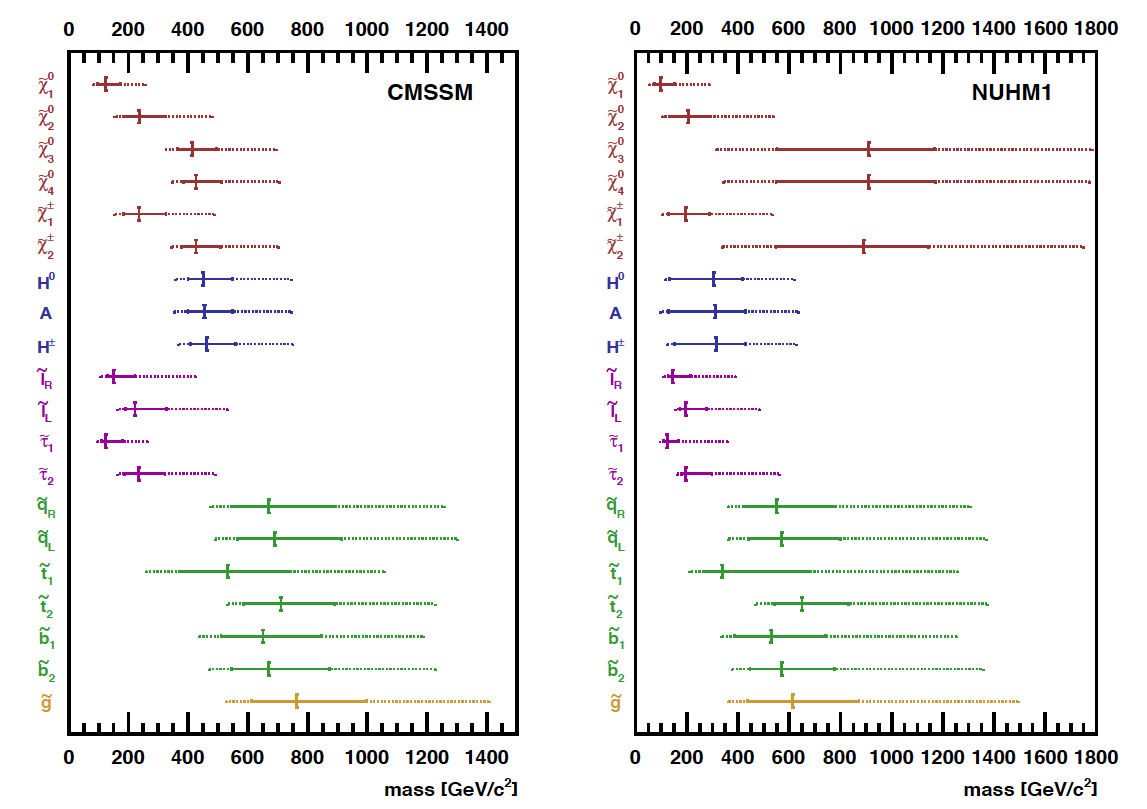 S. Heinemeyer and G. Weiglein, Nuclear Physics B, Volume 205, p. 283-288, 2010
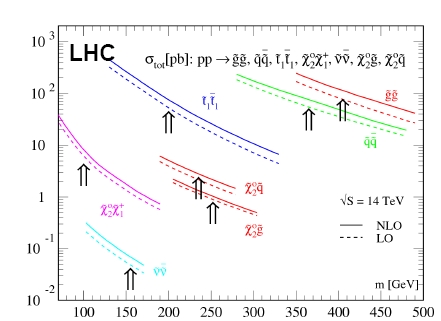 SUSY Production at the LHC

Weak for lightStrong for heavy (and light ..)Strong for the beginning
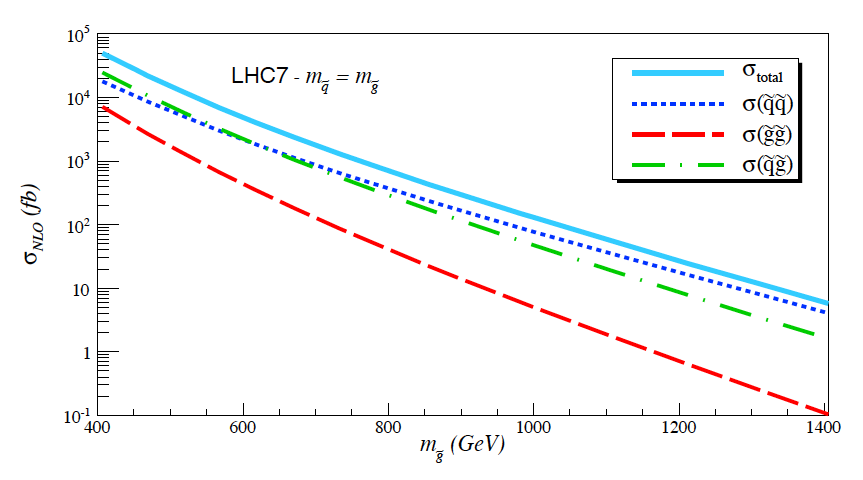 Strong for less !
H.Baer et al., Capability of LHC to discover supersymmetry with sqrt {s} = 7{text{TeV}} and 1 fb‑1, Journal of High Energy Physics, Volume 2010, article id. #102
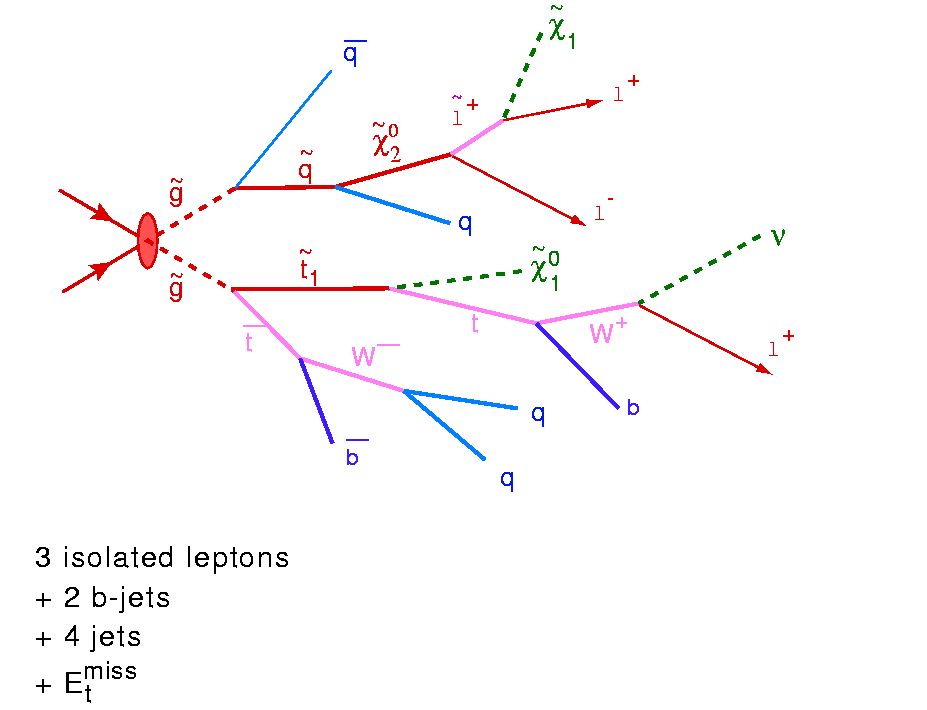 The LHC likes strong interactions !

Quarks and gluons in the initial state

Squarks and gluinos are the objects to produce !

The last in the cascade (The NEUTRALINO) might be 23% of our universe ...
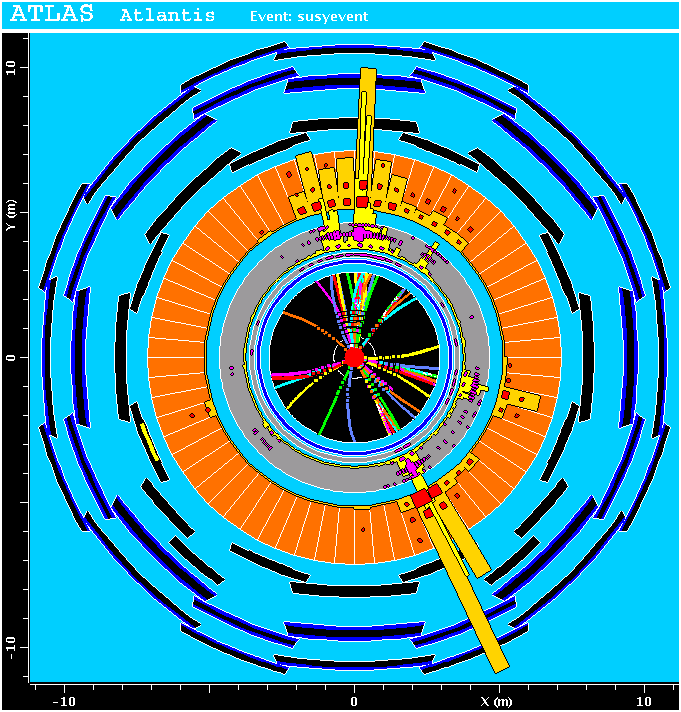 ~
c01
MET
~
c01
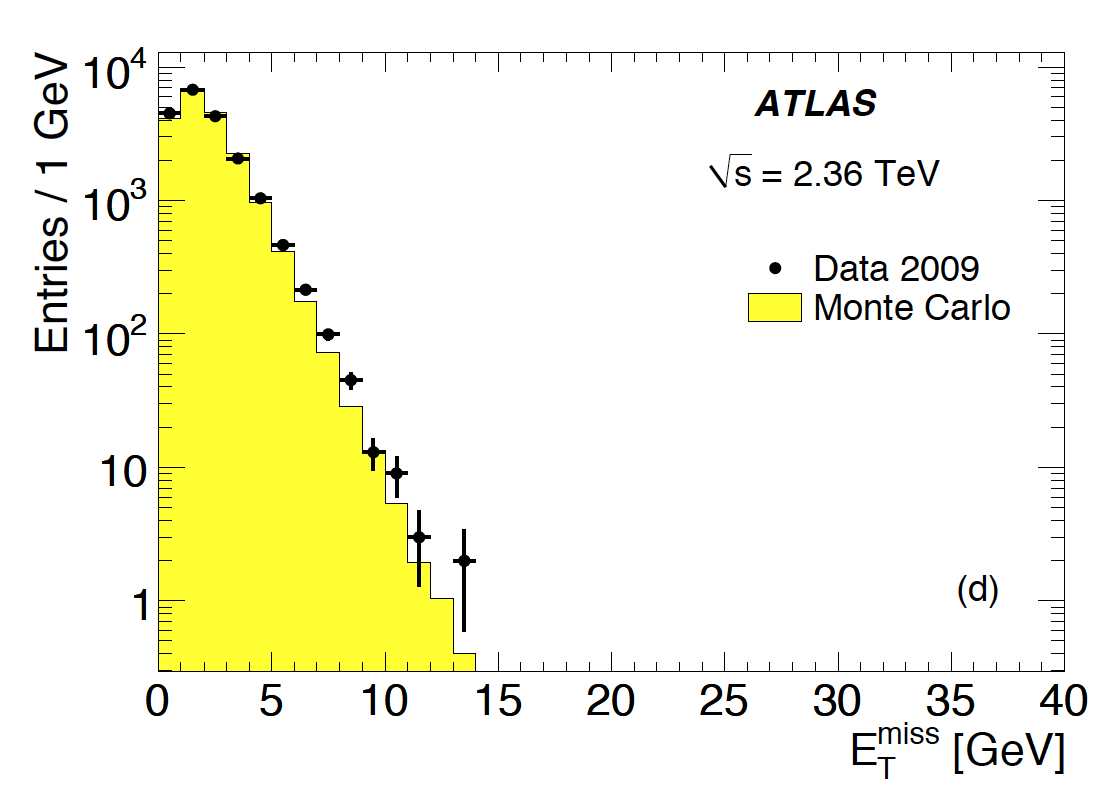 ATLAS Collaboration, Journal of High Energy Physics, Volume 2010, article id. #56, 2010
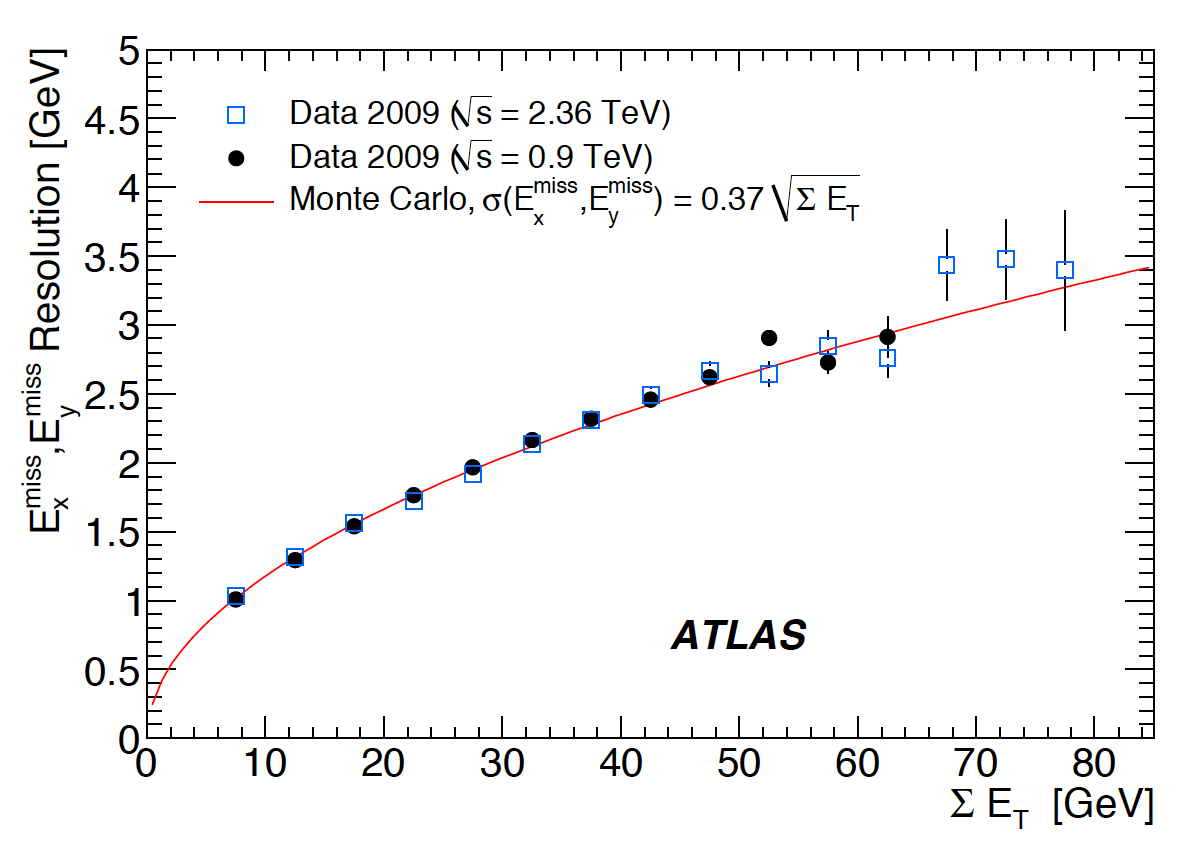 ATLAS Collaboration, Journal of High Energy Physics, Volume 2010, article id. #56, 2010
But when it comes to RARE topologies  there will be COMPETITION !
SIMULATED Example : Msquark = Mgluiono = 410 GeV
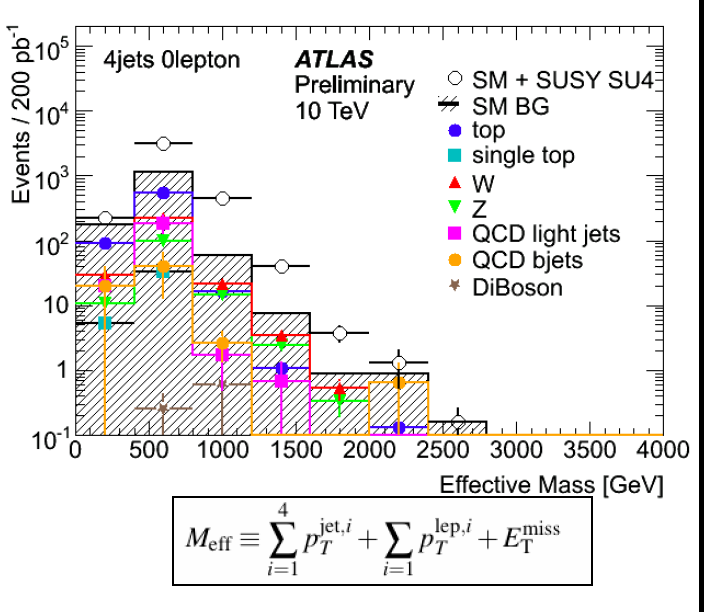 Can you spot the signal ?
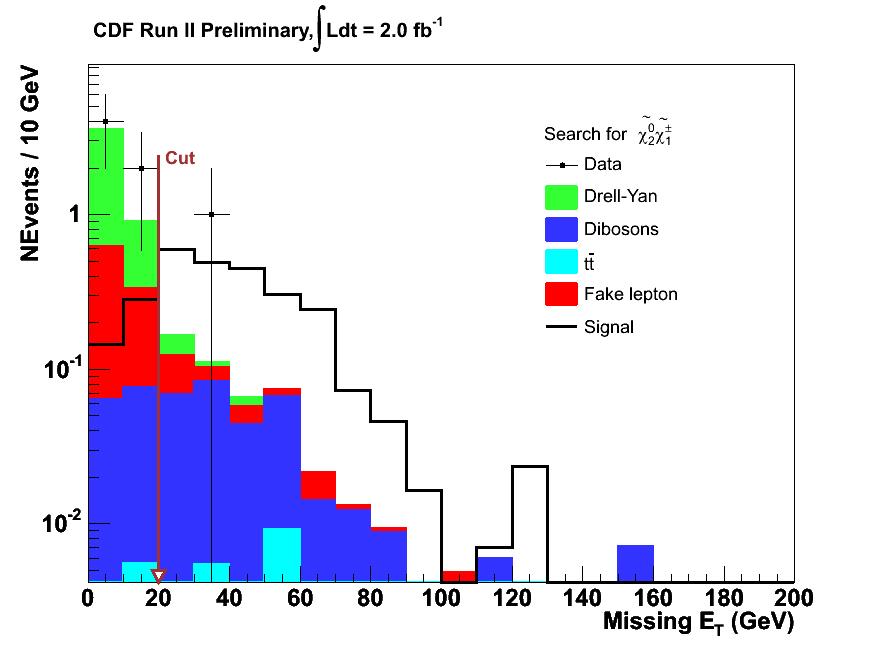 m0=60, m½=190, tan(beta)=3, A0=0, sign(mu)>0
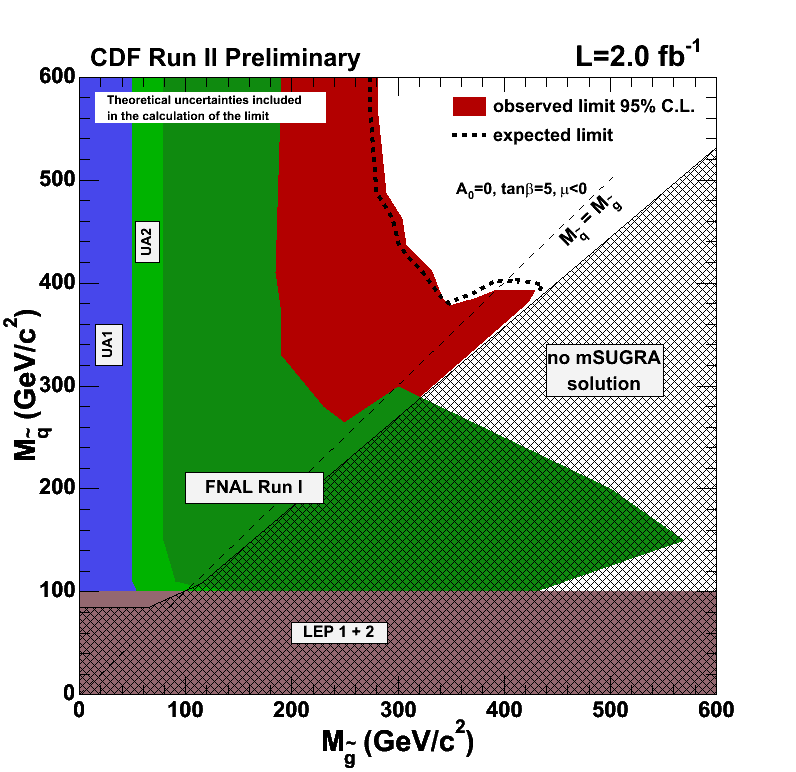 CDF Collaboration, PRL 102, 121801 (2009)
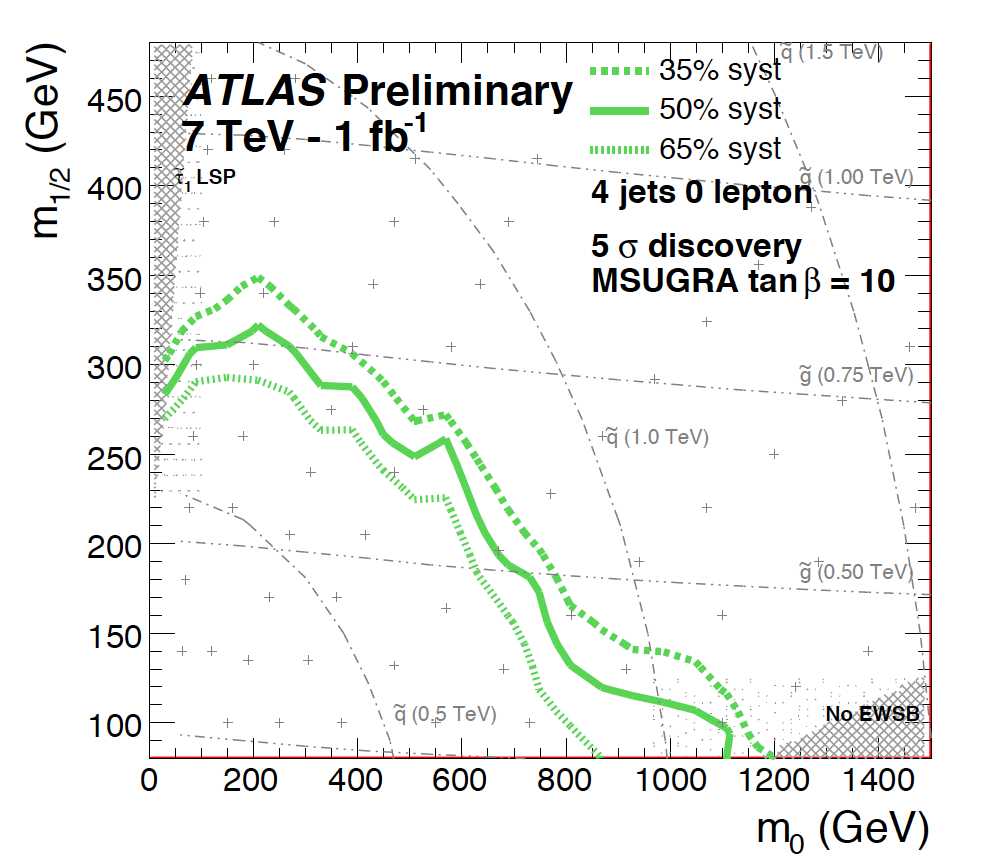 UNIVERSAL GAUGINO
UNIVERSAL SCALAR
ATLAS Collaboration, http://cdsweb.cern.ch/record/1278474/files/ATL-PHYS-PUB-2010-010.pdf
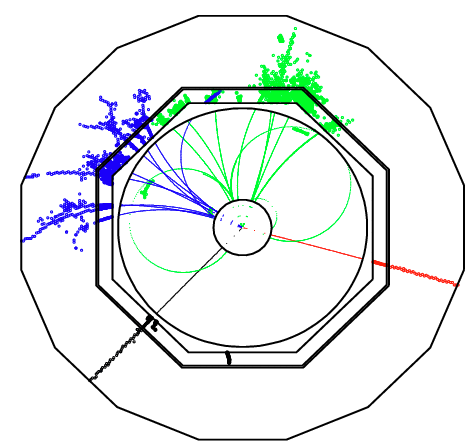 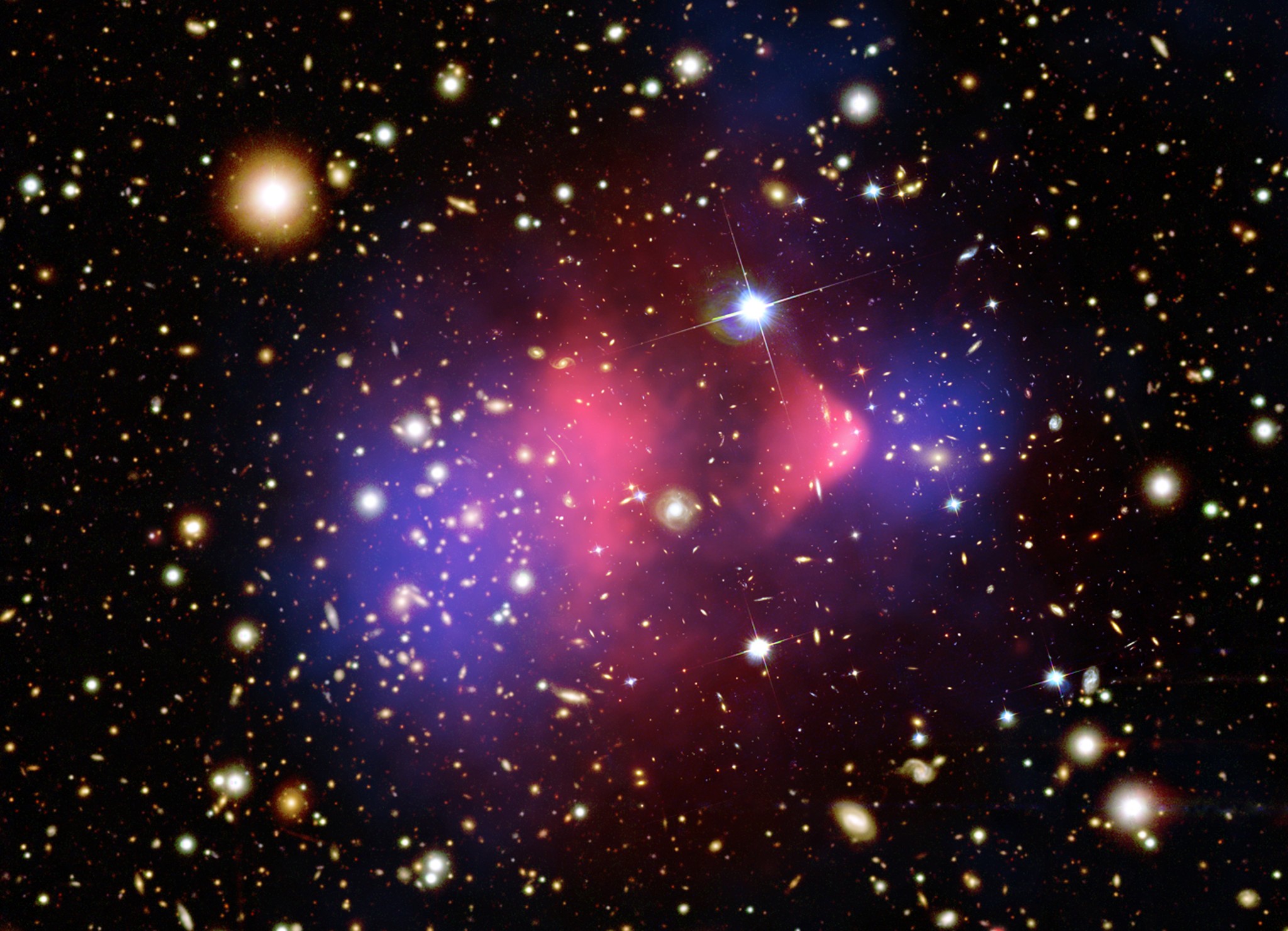 „Physics has been exceptionally successful in uncovering
fundamental laws of nature. Such laws are typically formulated on characteristic length or distance scales, on which specific interactions between few components can be isolated experimentally and theoretically. These length scales are microscopic in comparison to the corresponding scales of emergent macroscopic features of the complex structure formed by the microscopic constituents. Once the microscopic laws are identified, understanding the emergence of complexity in the macroscopic world is one of the major challenges of modern Physics“


Heidelberg in the Autumn of 2010
Exclusive Reconstruction of Supersymmetric Particle Masses
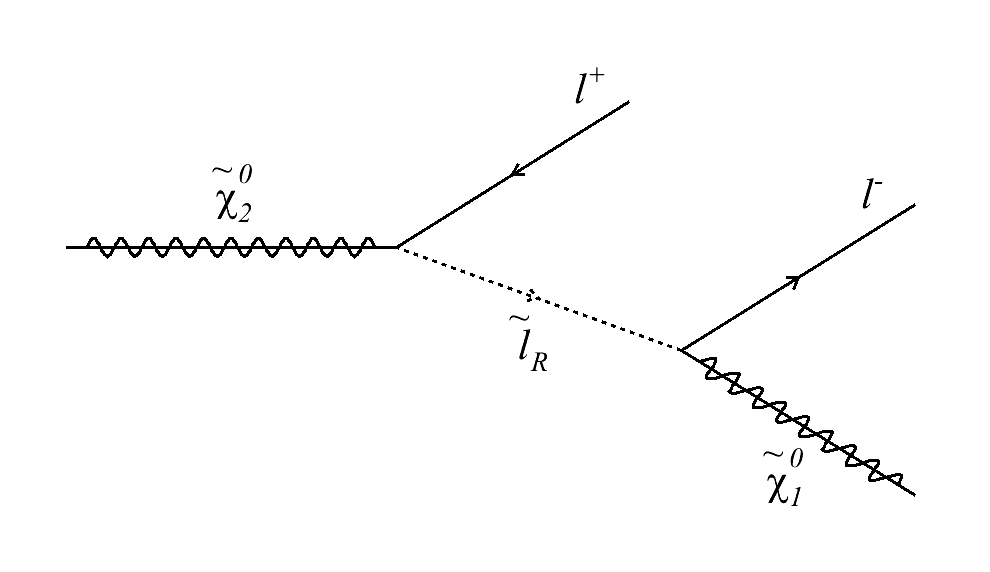 e.g. consider the decay
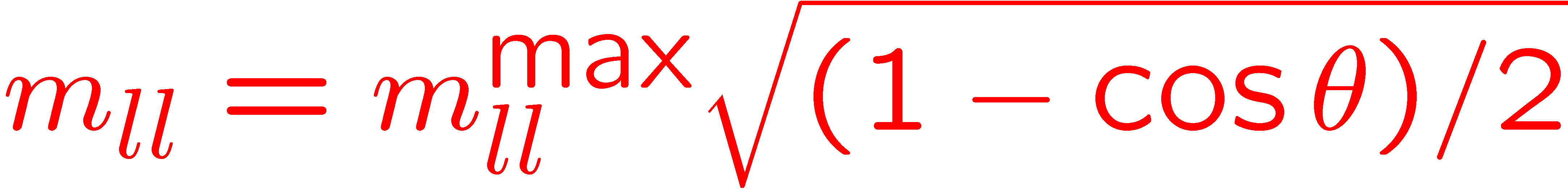 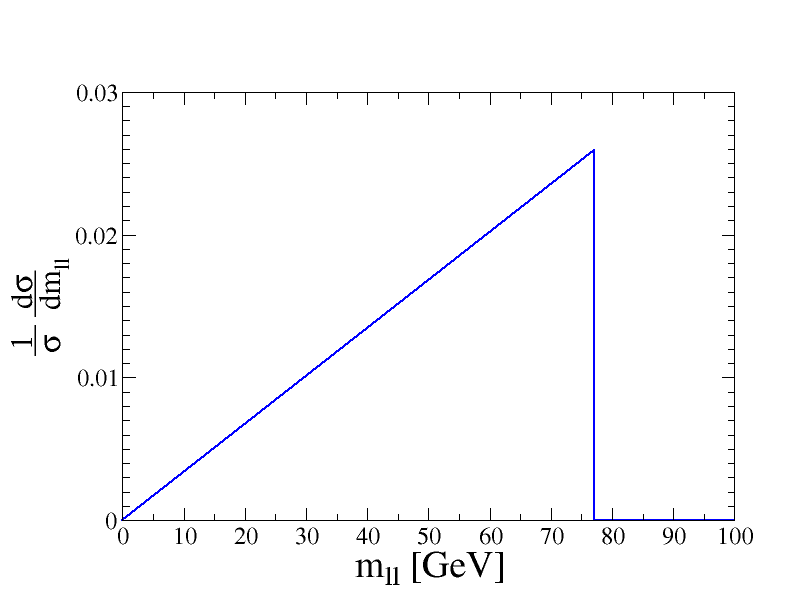 angle between leptons
mll is maximised when leptons are back-to-back in slepton rest frame
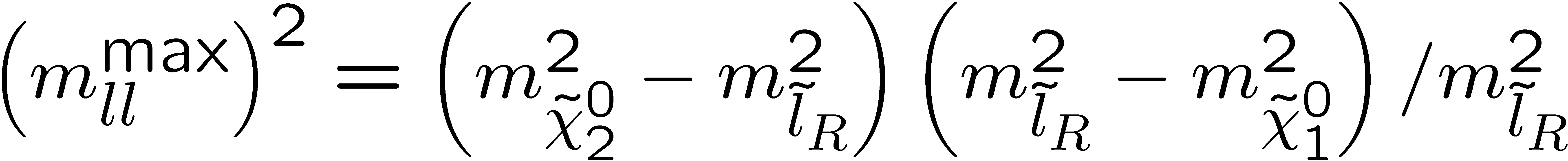